eLearning mit dem SchulportalHessen undder Lernplattform SchulMoodle
Christine Dülfer

Klassenlehrerin in der Fachoberschule

Expertin für digitales Lernen

Lehrerin für Wirtschaft und Englisch
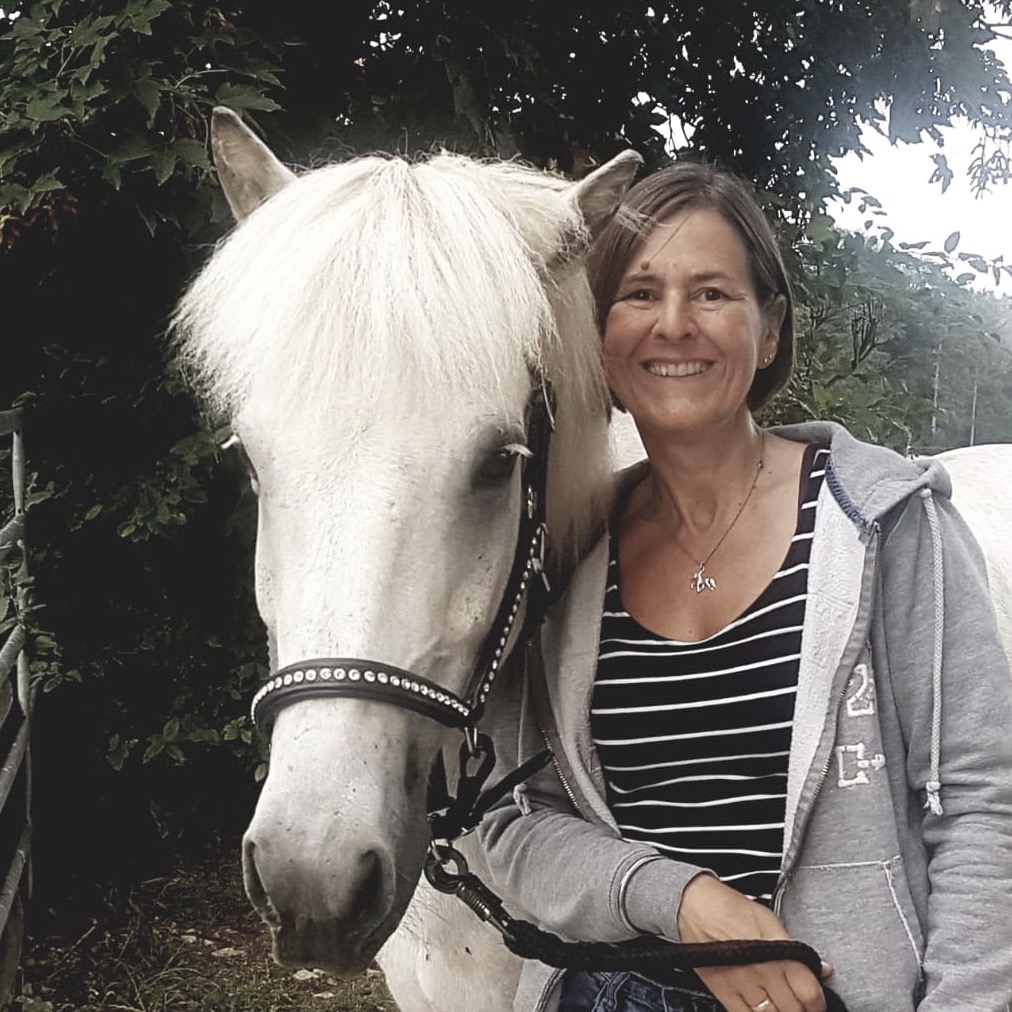 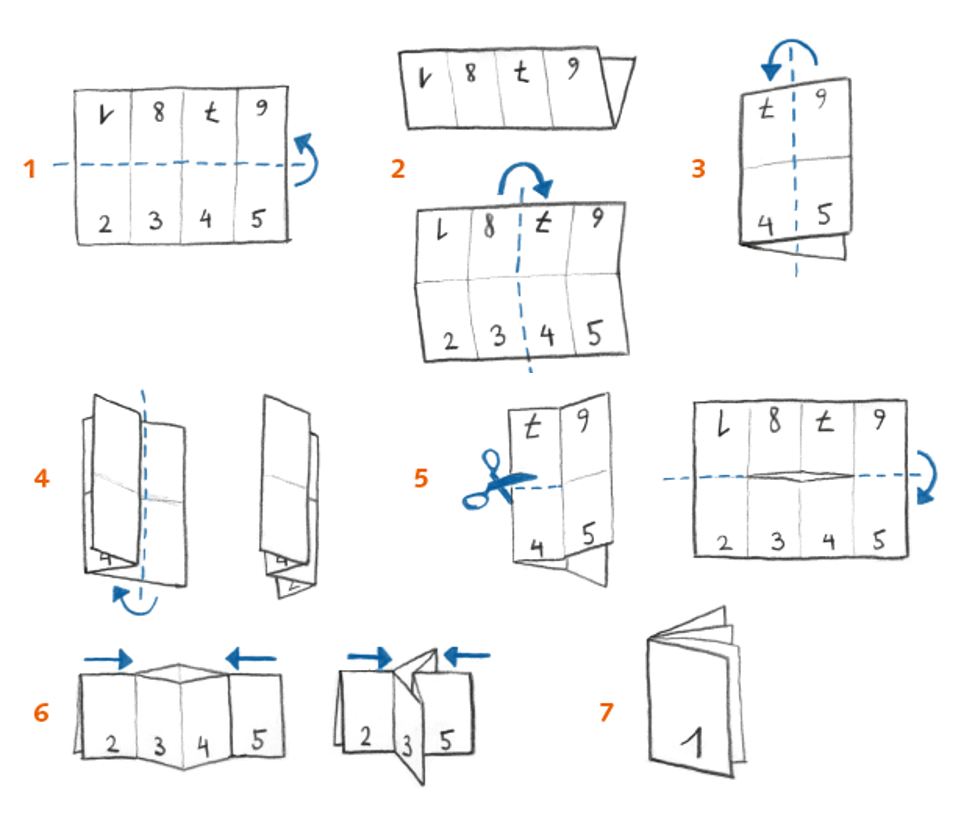 Wenn das Minibook fertig ist:

PC einschalten (evtl. muss auch der  Bildschirm noch eingeschaltet werden!)

Firefox oder Google Chrome starten

Minibook bereithalten
Die URL von der Titelseite des Minibooks in der Adresszeile eingeben
mit den Zugangsdaten von Seite 1 des Minibooks individuell einloggen
ein neues persönliches Passwort für das Schulportal festlegen (sonst geht’s nicht weiter) und das bitte gut merken!
Emailadresse aktualisieren (nächste Folie!)
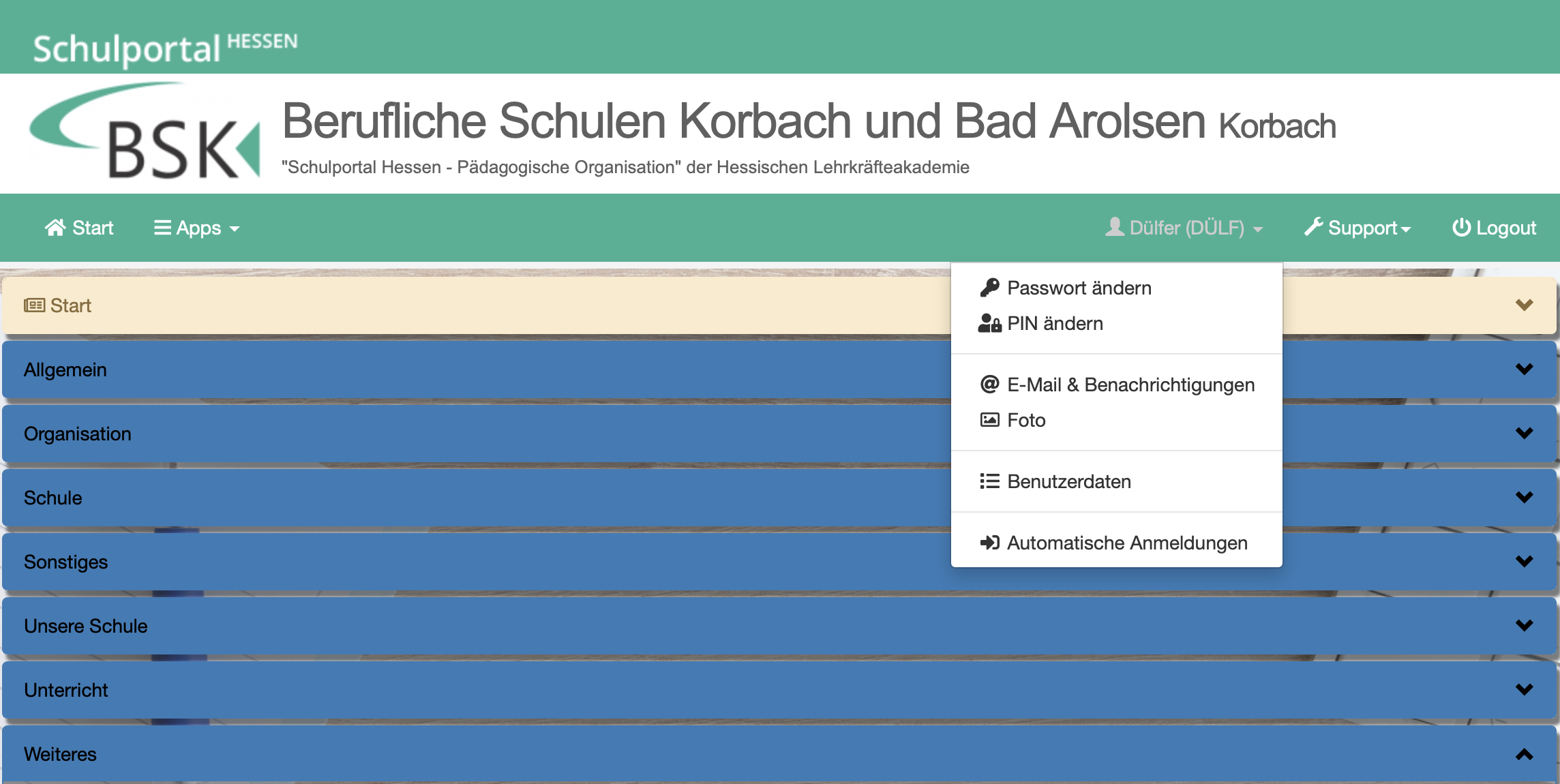 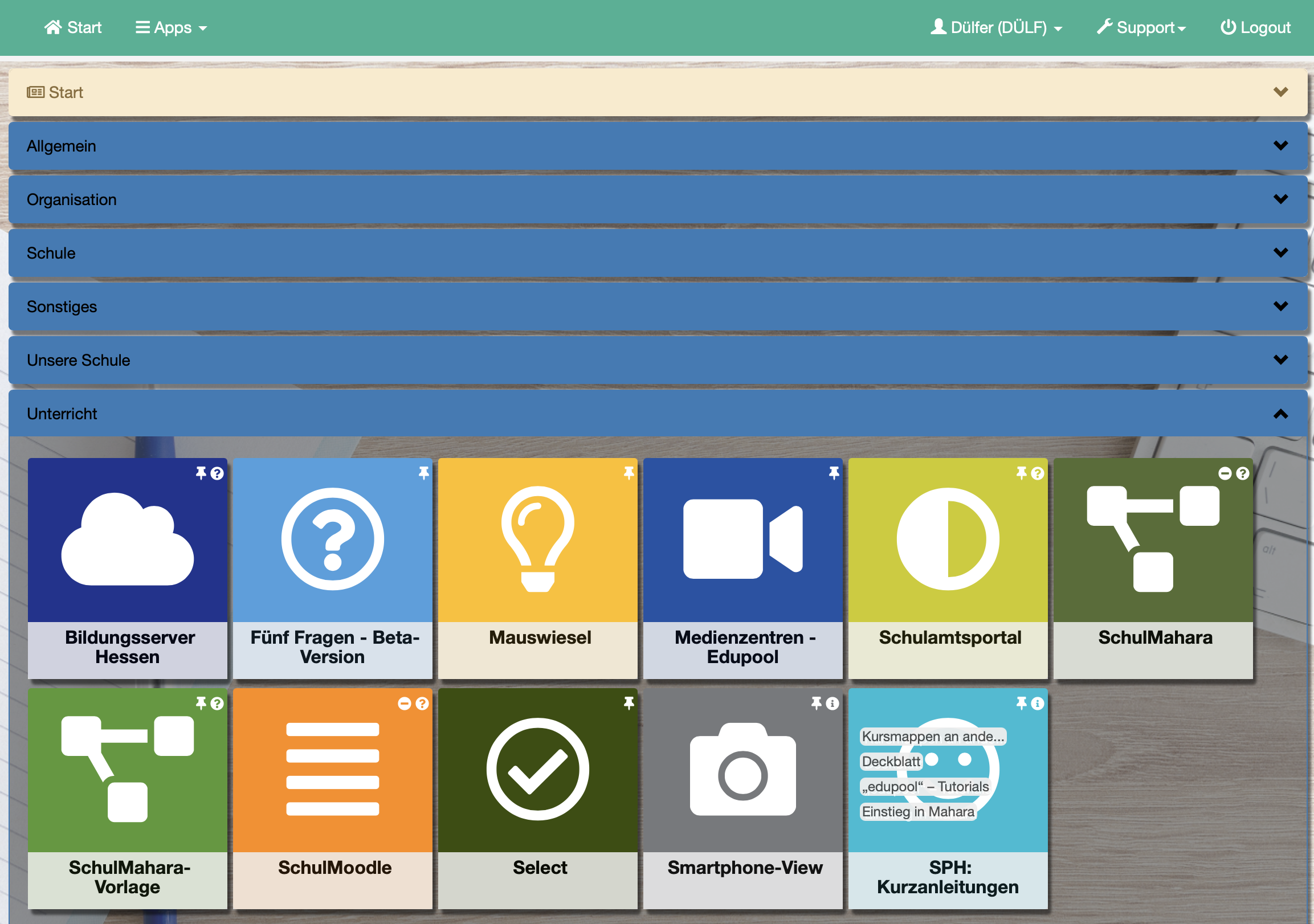 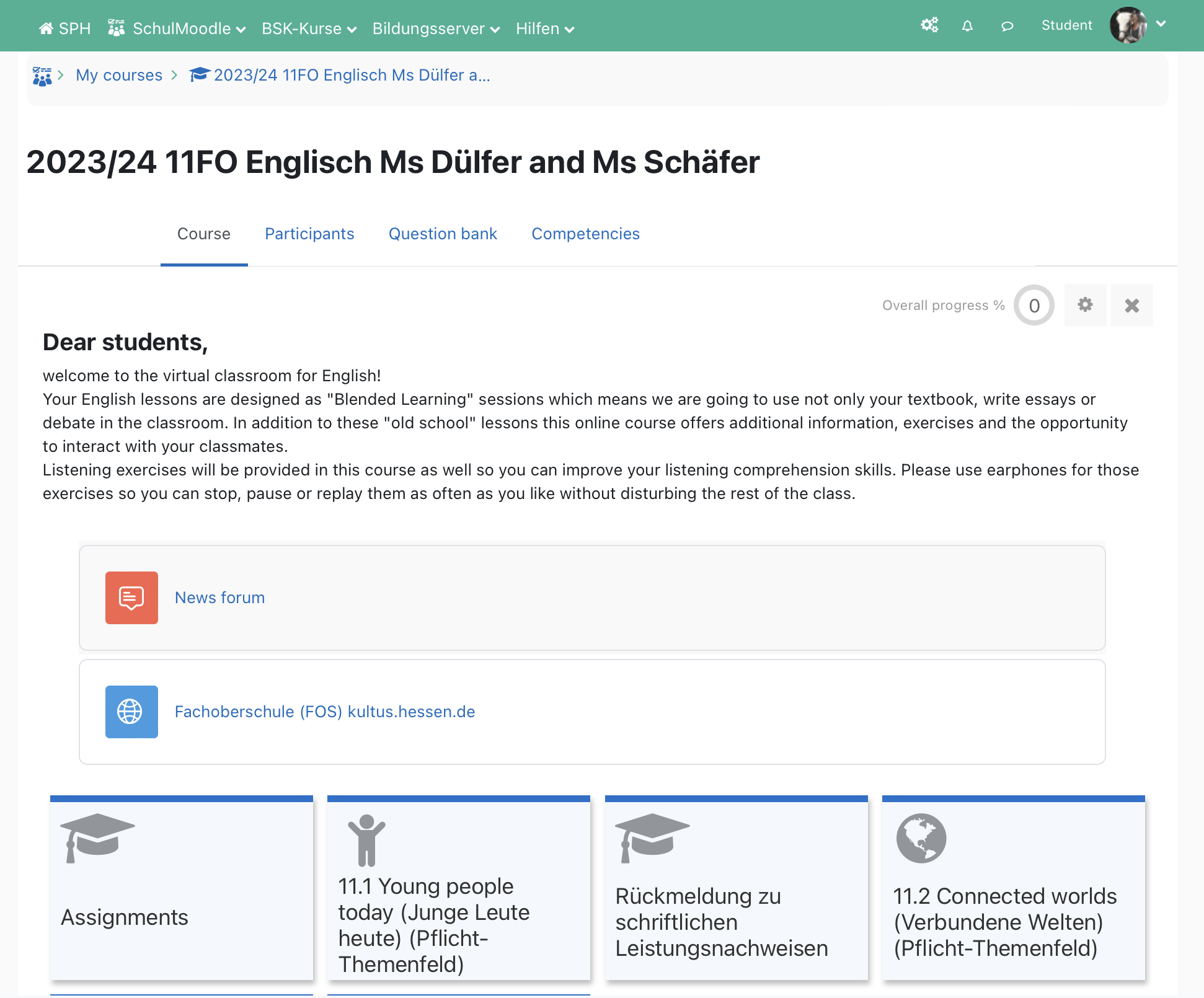 Kursliste und
 Startseite
Nachrichtensystem
Unterrichtsinhalte
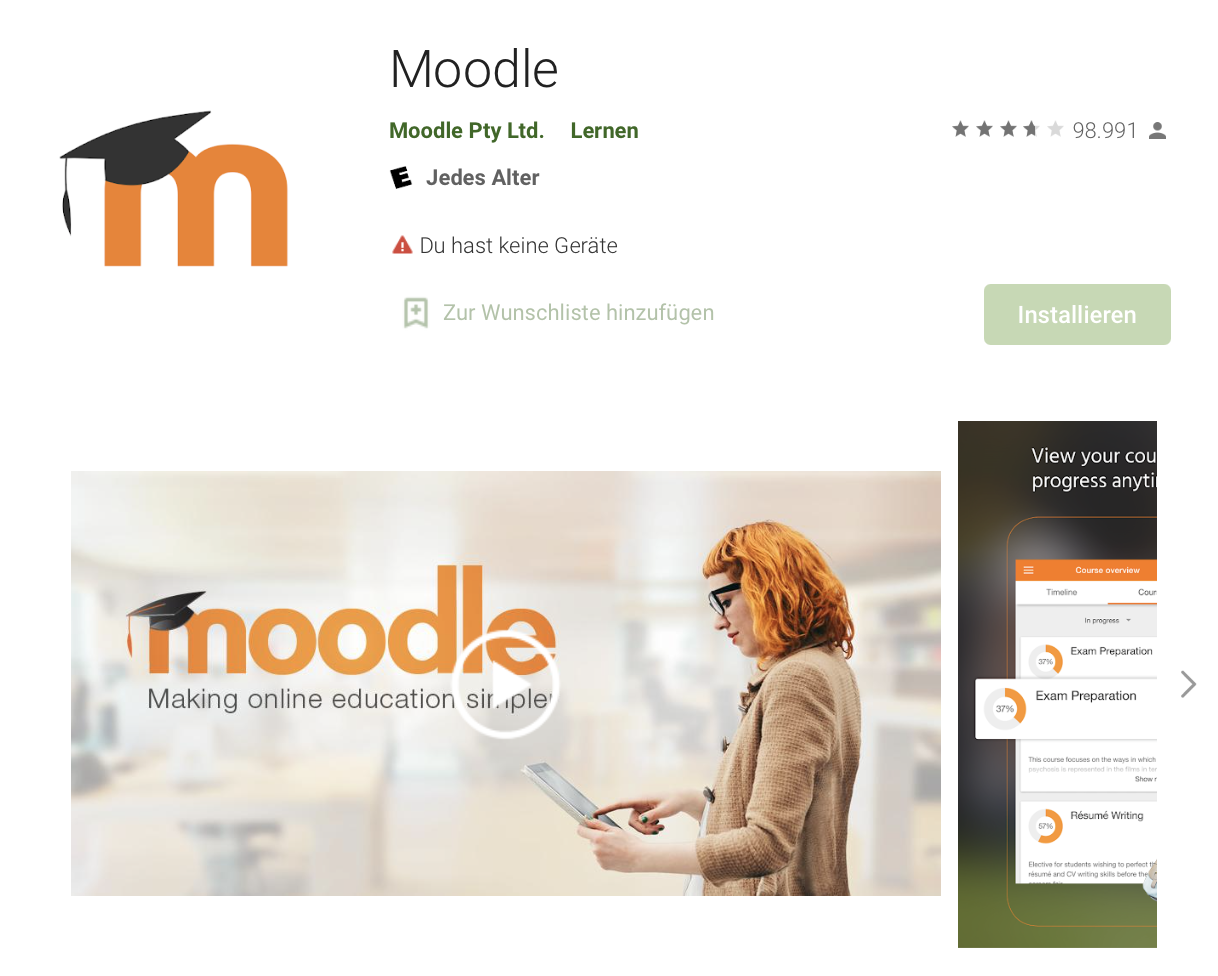 Moodle App
Google PlayStore
Apple AppStore


Vorteile
Messenger-System mit allen Lehrkräften und Mitlernenden
Kursinhalte und Termine immer dabei
Kostenfrei, keine InApp-Käufe
…
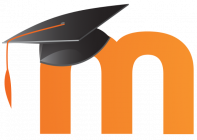 - App
https://mo9719.schulportal.hessen.de
Welche Fragen gibt es von eurer Seite noch zum Schulportal, 
zur Lernplattform oder 
zur Moodle-App?